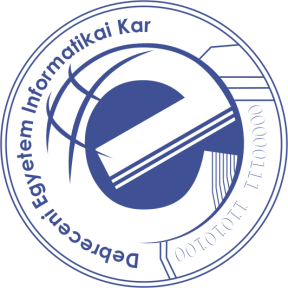 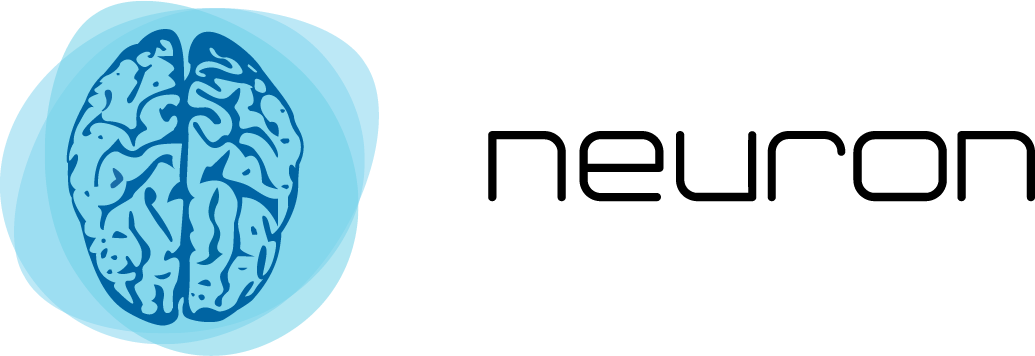 Statikus technikák
Radnai Máté, Tisza András Zsolt
Neuron Software
* Altom Consulting's home page that shows the relationship between when a bug is found and the cost of resolving the problem.
Their tagline for the company that relates to this graphic: "We believe in testing as early as possible to minimize the impact and cost of fixing defects."
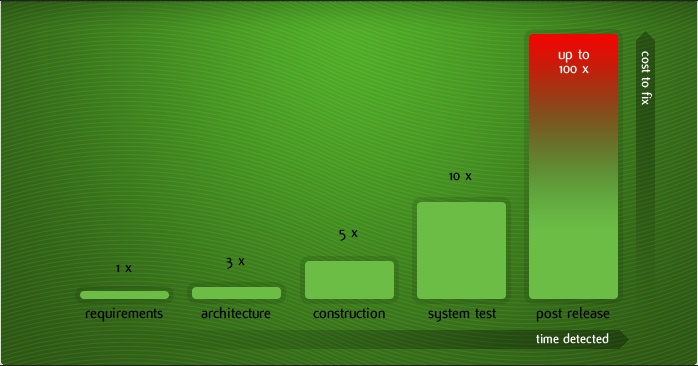 3. Statikus technikák
3.1 A statikus technikák és a tesztfolyamat
3.2 A felülvizsgálat folyamata
3.3 Statikus elemzés eszközökkel
3.1 A statikus technikák és a tesztfolyamat
3.1.1 Statikus tesztelés előnyei
3.1.2 Könnyebben megtalálható hibák
3.1.3 Statikus tesztelés hátrányai
3.1.1 Statikus tesztelés előnyei
Nem kell hozzá futó program
A szoftveren kívül egyéb termék is tesztelhető
Több potenciális hiba is feltárható egy menetben
Olyan hibák is feltárhatók, ami dinamikusan nem
3.1.2 Könnyebben megtalálható hibák
szabványoktól való eltérések
követelményekkel kapcsolatos hibák
műszaki teszttervezéssel kapcsolatos hibák
karbantarthatóság hiánya
hibás interfész specifikáció
nem hatékony kódrészletek
3.1.3 Statikus tesztelés hátrányai
A felülvizsgálóknak tapasztaltaknak kell lenni, hogy érdemi észrevételeket tehessen.
Megtakarított idő nehezen érzékelhető
A fejlesztő hibái mások elé kerül
Előretolja a tesztelési költségeket, és csak a tapasztalttá vált csapatnál eredményez költségcsökkenést
Aki a dinamikus teszteléshez szokott, nehezen meggyőzhető hogy ez hatékonyabb lehet
Átnéztük: A statikus technikák és a tesztfolyamat
3.1.1 Statikus tesztelés előnyei
3.1.2 Könnyebben megtalálható hibák
3.1.3 Statikus tesztelés hátrányai
3.2 A felülvizsgálat folyamata
3.2.1 A formális felülvizsgálat fázisai
3.2.2 Feladatok,felelősségi körök
3.2.3 Felülvizsgálatok típusai
3.2.4 Felülvizsgálatok sikerességi tényezői
3.2.1 A formális felülvizsgálat fázisai (Áttekintés 1)
3.2.1 A formális felülvizsgálat fázisai (Áttekintés 2)
3.2.1 A formális felülvizsgálat fázisai (Tervezés)
A felülvizsgálati feltételek meghatározása (módszer, idő, költség)
A személyek kiválasztása, a szerepkörök meghatározása (szereposztás)
A belépési és kilépési feltétel meghatározása formálisabb felülvizsgálat esetén (pl. inspekció)
A felülvizsgálandó dokumentumrészek kiválasztása. (tesztelés tárgyának meghatározása)
3.2.1 A formális felülvizsgálat fázisai (Belépési felt. Vizsg.)
A vizsgálandó termék teljes (kód szintaktikailag helyes)
Szükséges alapdokumentumok rendelkezésre állnak
3.2.1 A formális felülvizsgálat fázisai (Áttekintés)
Moderátor feladatai:
A dokumentumok kiosztása
A célok, a felülvizsgálati folyamat és a dokumentumok elmagyarázása
A szerző feladata:
Bemutatja az alkotását
3.2.1 A formális felülvizsgálat fázisai (Egyéni előkészítés)
Minden felülvizsgáló:
Egyénileg felülvizsgálja a dokumentumot. Felkészülés.
Lehetséges hibák, kérdések, megjegyzések feljegyzése
3.2.1 A formális felülvizsgálat fázisai (Felülvizsgálati találkozó)
Felülvizsgálók:
Sorba mennek a vizsgálat tárgyán
Megbeszélik a lehetséges hibákat, kérdéseket
Javaslatot készítenek és döntéseket hoznak a hibákról
Írnok:
Jegyzőkönyvet vezet.
Moderátor:
Vigyáz, hogy csak a hibákról beszéljenek.
3.2.1 A formális felülvizsgálat fázisai (Átdolgozás)
A talált hibák kijavítása (jellemzően a szerző végzi) 
A hibák frissített állapotának feljegyzése
3.2.1 A formális felülvizsgálat fázisai (Lezárás)
a hibák javításának ellenőrzése 
metrikák gyűjtése
kilépési feltétel ellenőrzése
jelentések elkészítése, átvétele
tapasztalatok leszűrése
3.2.2 Feladatok,felelősségi körök
Legfőbb moderátor
Menedzser 
Moderátor
Szerző
Átvizsgáló
Írnok
3.2.2 Feladatok,felelősségi körök (Legfőbb moderátor)
Az átvizsgálási folyamat tökéletesítéséért, 
az ellenőrző lista frissítéséért, 
a szabványok fejlődéséért stb. felelős.
3.2.2 Feladatok,felelősségi körök (Menedzser)
Dönt a felülvizsgálatok végrehajtásával kapcsolatban
kijelöli az időpontokat a projekt ütemtervében
és dönt arról, hogy a felülvizsgálat célkitűzéseit teljesítették-e.
3.2.2 Feladatok,felelősségi körök (Moderátor)
moderátor: egy inspekció, vagy felülvizsgálat levezetéséért felelős kulcsember vagy vezető moderator
Vezeti a dokumentum(ok) felülvizsgálatát, 
ezzel együtt a felülvizsgálat tervezését, 
a megbeszélés lebonyolítását 
és a találkozó utáni visszaellenőrzést. 
A moderátor szükség esetén közvetít a különböző álláspontok között, 
és gyakran rajta múlik a felülvizsgálat sikere.
3.2.2 Feladatok,felelősségi körök (Szerző)
A felülvizsgálandó dokumentum(ok) írója, vagy fő felelőse.
Bemutatja az alkotását.
Részt vesz a hibák megtárgyalásában 
A felülvizsgálat megállapításai alapján elkészíti az új verziót
3.2.2 Feladatok,felelősségi körök (Felülvizsgáló)
Meghatározott technikai vagy vállalati háttérrel rendelkező személyek
szükséges felkészülés után meghatározzák és bemutatják a termék felülvizsgálatának eredményeit (pl. hibákat). 
A felülvizsgálókat úgy kell kiválasztani, hogy különböző szempontokat és szerepköröket képviseljenek
Minden felülvizsgálati megbeszélésen részt kell venniük.
3.2.2 Feladatok,felelősségi körök (Írnok)
Minden, a találkozó alatt felmerült ügyet, problémát és nyitott kérdést dokumentál
Biztosítania kell, hogy a naplózás olvasható és érthető legyen.
3.2.2 Feladatok,felelősségi körök (Áttekintés 1)
3.2.2 Feladatok,felelősségi körök (Áttekintés 2)
3.2.3 Felülvizsgálatok típusai
Informális felülvizsgálat
Átvizsgálás
Technikai felülvizsgálat
Inspekció
3.2.3 Felülvizsgálatok típusai (Informális felülvizsgálaT)
nincs formális eljárás; 
lehetséges páros programozás vagy technikai irányítás a tervek és a kód felülvizsgálatára; 
a dokumentáció opcionális; 
a hatékonyság a felülvizsgálatot végzőtől függően változó lehet; 
fő cél: költségkímélő módszerrel némi eredményt elérni
3.2.3 Felülvizsgálatok típusai (Átvizsgálás)
a találkozót a szerző vezeti; 
forgatókönyvek, képzeletbeli futtatások, egyenrangú csoport; 
nem zárt szakaszok; 
opcionális: a felülvizsgálatot végzők találkozó előtti felkészülése, felülvizsgálati jelentés, az eredmények listája, jegyzőkönyvvezető (a szerző nem lehet ez a személy); 
formája a nagyon informálistól a nagyon formálisig terjedhet; 
fő célok: megismerés, megértés, hibák megtalálása
3.2.3 Felülvizsgálatok típusai (Technikai felülvizsgálat 1)
dokumentált, definiált hibakeresési folyamat
egyenrangú kollégák és technikai szakértők részvételével; 
egyenrangú felülvizsgálatként is végrehajtható (menedzsment nélkül) 
ideális esetben képzett moderátor vezeti (nem a szerző); 
találkozó előtti felkészülés; 
opcionális: ellenőrző lista használata, felülvizsgálati jelentés, eredmények listája és a menedzsment részvétele; 
formája a nagyon informálistól a nagyon formálisig terjedhet;
3.2.3 Felülvizsgálatok típusai (Technikai felülvizsgálat 2)
fő célok:
megvitatás, 
döntéshozatal, 
alternatívák értékelése, 
hibák megtalálása, 
technikai problémák megoldása 
Annak ellenőrzése, hogy a specifikációk megfelelnek-e a szabványoknak?
3.2.3 Felülvizsgálatok típusai (Inspekció 1)
képzett moderátor vezeti (nem a szerző); 
általában egyenrangú vizsgálat; 
definiált szerepkörök; 
metrikákat is magában foglal; 
formális eljárás, a belépési és kilépési feltételekre vonatkozó szabályok és ellenőrző listák alapján;
3.2.3 Felülvizsgálatok típusai (Inspekció 2)
találkozó előtti felkészülés; 
inspekció jelentés, eredmények listája; 
formális utókövetési eljárás; 
opcionálisan: folyamatfejlesztési komponensek 
opcionálisan: felolvasó; 
fő cél: hibák megkeresése.
3.2.4 Felülvizsgálatok sikerességi tényezői (1)
Minden felülvizsgálatnak van világosan meghatározott célkitűzése.
A felülvizsgálati célok eléréséhez a megfelelő személyeket kell bevonni.
A tesztelők értékes felülvizsgálók, akik egyrészt hozzájárulnak a felülvizsgálathoz, másrészt tanulnak az eredményből, amely hozzásegíti őket, hogy hamarabb elkészítsék a teszteket.
A hibák megtalálását eredménynek kell tekinteni, és tárgyilagosan kell kezelni őket.
Foglalkozni kell az emberi és pszichológiai tényezőkkel (pl. a szerző számára pozitív tapasztalatként jelenjen meg a felülvizsgálat).
A felülvizsgálatot bizalmi légkörben kell lebonyolítani, az eredményt nem szabad felhasználni a résztvevők értékeléséhez.
3.2.4 Felülvizsgálatok sikerességi tényezői (2)
Olyan felülvizsgálati technikák alkalmazása, melyek illeszkednek a szoftver projekt-termékek típusához és szintjéhez valamint a felülvizsgálatot végzőkhöz.
Ha lehetséges, a hibák azonosításának hatékonyabbá tételéhez ellenőrző listák vagy szerepkörök alkalmazhatók.
A felülvizsgálati technikákról képzést tartanak, különösen a formálisabb technikák esetében, mint pl. az inspekció.
A menedzsment támogatja a felülvizsgálati eljárást (pl. a projekt ütemtervében megfelelő időt biztosít a felülvizsgálati tevékenységekre).
Hangsúlyt fektetnek a tanulásra és a folyamat javítására.
Megbeszéltük: A felülvizsgálat folyamata
3.2.1 A formális felülvizsgálat fázisai
3.2.2 Feladatok,felelősségi körök
3.2.3 Felülvizsgálatok típusai
3.2.4 Felülvizsgálatok sikerességi tényezői
3.3 Statikus elemzés eszközökkel
3.3.1 A statikus elemzés fogalma
3.3.2 A statikus elemzés előnyei
3.3.3 A statikus elemzéssel felismert tipikus hibák
3.3.4 Statikus elemző eszközök
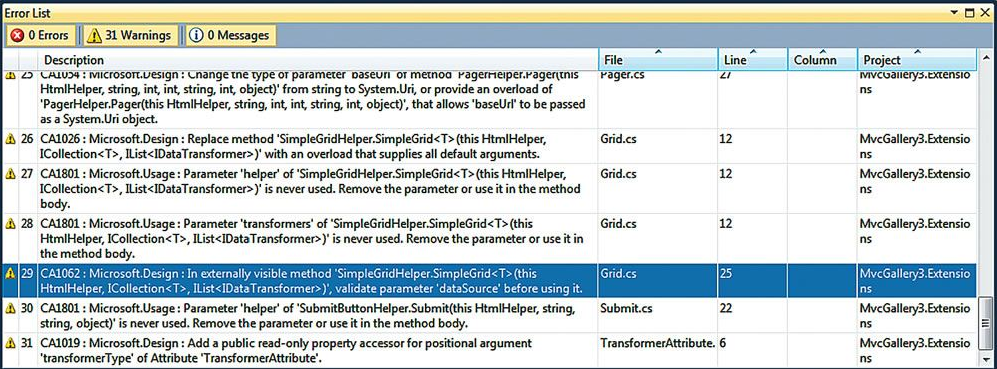 3.3.1 A statikus elemzés fogalma
statikus elemzés: a szoftverelemek (például követelmények vagy kód) elemzése azok futtatása nélkül. Általában támogató eszközök segítségével végzik. static analysis
Célja: megtalálni a hibákat a szoftver forráskódjában és a szoftvermodellekben
Elemezheti: a modellt, kódot vagy a kimenetet (html)
3.3.2 A statikus elemzés előnyei
A hibák korai felismerése a teszt végrehajtása előtt. 
Korai figyelmeztetések a kód vagy a terv gyanús tényezőiről a metrikák számításának segítségével
Olyan hibák azonosítása, melyeket dinamikus teszttel nehéz megtalálni. 
Függőségi viszonyok és összeférhetetlenségek felismerése a szoftvermodellekben, például linkek. 
A kód és a terv jobb karbantarthatósága. 
Hibák megelőzése fejlesztési tapasztalatok használatával.
3.3.3 A statikus elemzéssel felismert tipikus hibák
meghatározatlan értékű változóra való hivatkozás 
összeférhetetlen interfész modulok és komponensek között 
soha nem használt változók, elérhetetlen kódok 
hiányzó vagy hibás logika (potenciális végtelen ciklusok) 
túl komplikált struktúra 
programozási szabványok megsértése 
biztonsági rések 
szintaxis megsértése a kódban vagy a szoftvermodellekben
3.3.4 Statikus elemző eszközök
Fejlesztő eszközökbe beépített funkcionalitás (Eclipse) 
Önálló elemző programok (FindBugs)
Internetes kódelemzők (http://xmlbeautifier.com/)
Kódmetrika példa
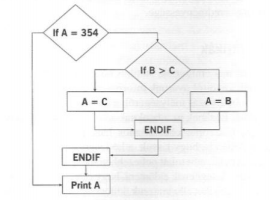 Ciklomatikuskomplexitás
CK(gráf) =élek száma–csomópontokszáma + 2
7 csomópont,8 élet látunk:8-7+2=3
Megbeszéltük: Statikus elemzés eszközökkel
3.3.1 A statikus elemzés fogalma
3.3.2 A statikus elemzés előnyei
3.3.3 A statikus elemzéssel felismert tipikus hibák
3.3.4 Statikus elemző eszközök
Átvettük: Statikus technikák
3.1 A statikus technikák és a tesztfolyamat
3.2 A felülvizsgálat folyamata
3.3 Statikus elemzés eszközökkel